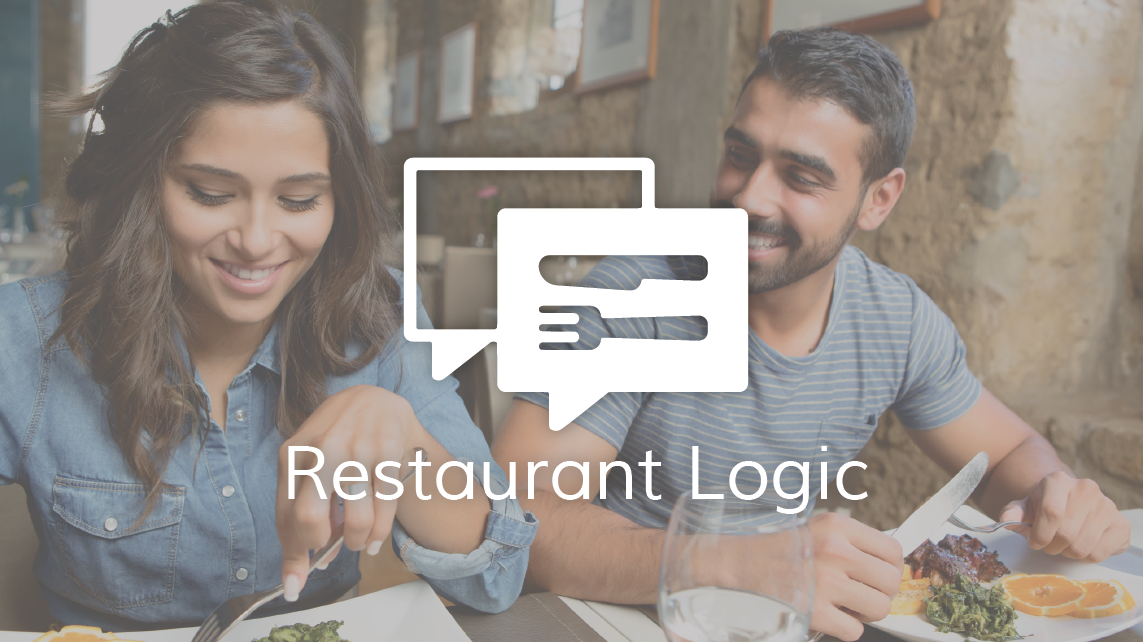 If you’re like most restaurant operators: 

-You know you need to do internet marketing, but don’t know what to do or where to turn.

-You are using multiple platforms, companies, or solutions to manage your website, social media, online reputation, & email marketing.
 
-You don’t have the budget to pay a marketing agency/director
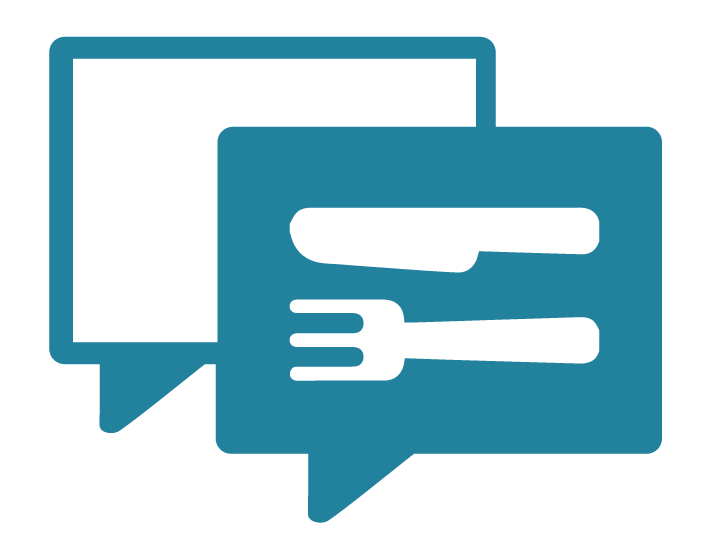 Solution: 



one dashboard, one company to pay, one login for a restaurant’s web presence:
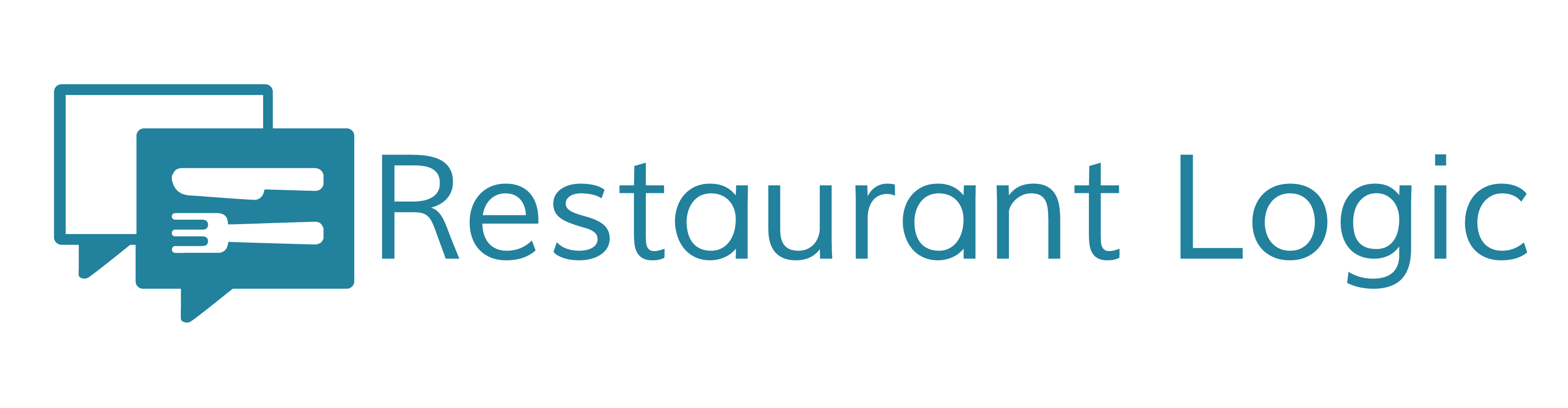 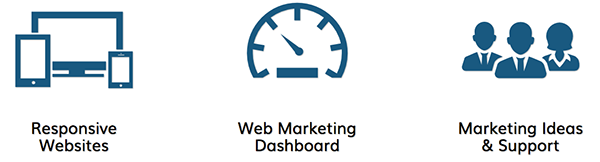 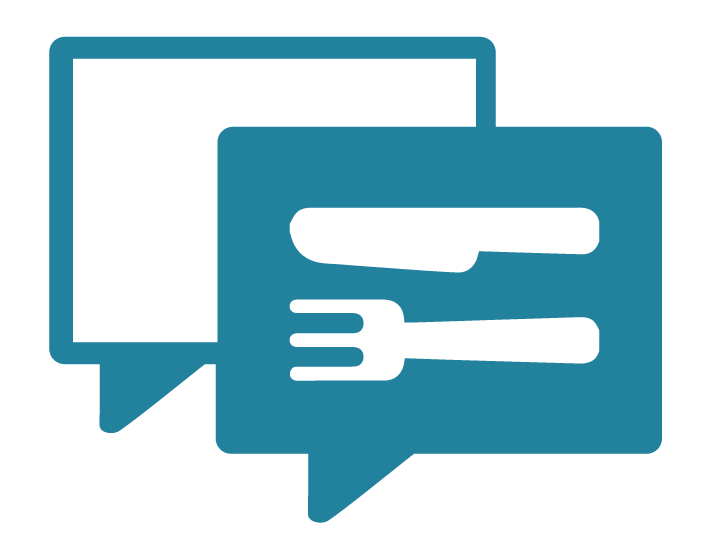 Responsive Website
Restaurant Specific
We work exclusively in the restaurant space; we  know what works and have learned from what  doesn’t. Restaurant websites are unique and have  a direct correlation to your foot traffic; put your
website to work for you.


.............................................. 
Intuitive & Modern
We build theme-based websites that reflect your brand and  culture to the online world, without the price tag or hassle  of a full custom project. One site for all your browsers and  devices, which means it’s Google and mobile-friendly.
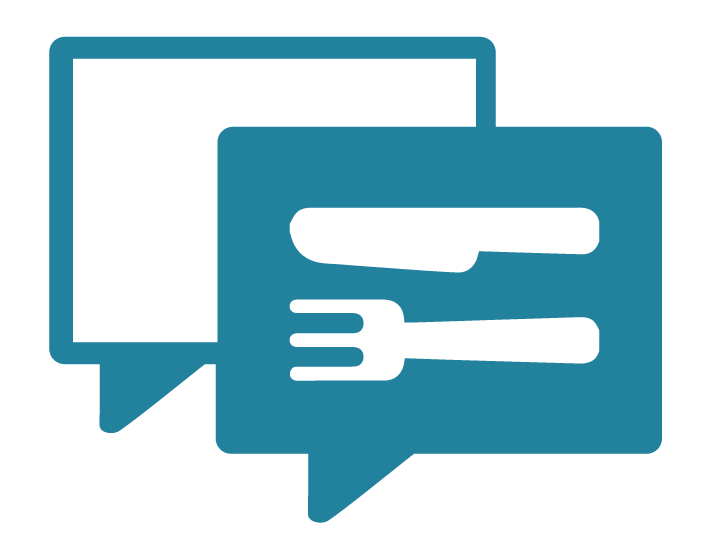 Web Marketing Dashboard
Easy Menu Management
People view your menu more than anything else on your  site, make sure it’s effortless to navigate with accurate  information. Instantly update your menu, daily specials, or  draft list in two clicks through our dashboard.
.............................................. 
E-Mail Marketing
Create custom emails, attach unique offers, and track customer  spending to review the profitability of an email campaign; the  email sign-up form on your site syncs with the dashboard for easy  management of your customer database.
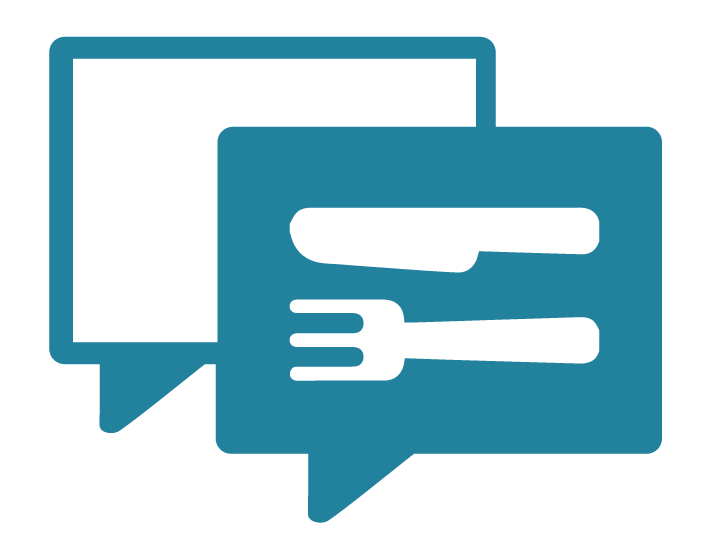 .......................................
Marketing Calendar
Our marketing calendar allows you to map  out your email and social media strategies  weeks in advance, monitor activity on  Facebook, Twitter, and Instagram all in  one place.
.............................................. 
Customer Review  Management
Get direct, candid, and honest feedback from your customers by  collecting reviews directly from your website, track the results,  and redirect the reviews based on their level of satisfaction  (push positive reviews to online reputation sites and internally  handle negative reviews)
Social Media
Browse our pre-loaded library  of content to get ideas and  inspiration for Facebook and  Twitter posts. You can instantly  post them, or schedule the  content to post on a later date,  without leaving our dashboard.
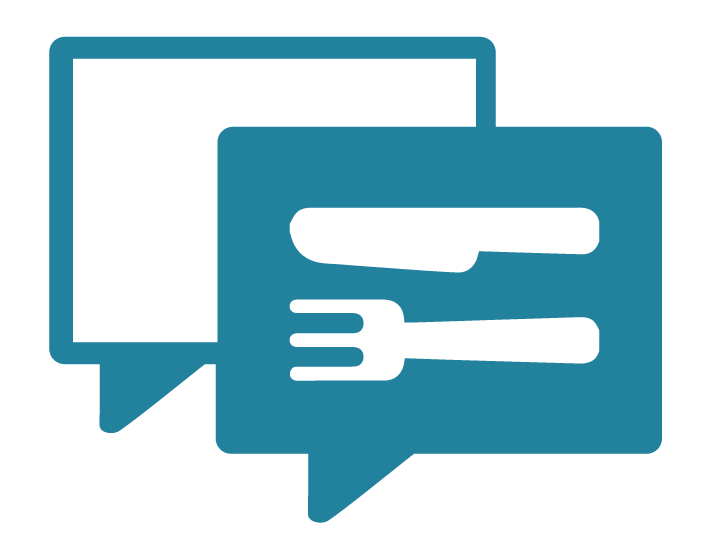 Marketing Ideas & Support
Trending Marketing Strategies
Learn creative ways to use social media and email marketing to  increase customer engagement, web traffic, and ultimately drive  people to your door; we keep our hands on the pulse of the  industry so you don’t have to.

Education & Training
Tips and best practices on DIY claiming, managing, and  engaging through email, social media, and online reputation.
Unlimited Support
Our in-house support staff are trained, educated and passionate about  restaurant marketing and they are available to you M-F, 9am-5pm EST
Made with love  in Jackson, MI
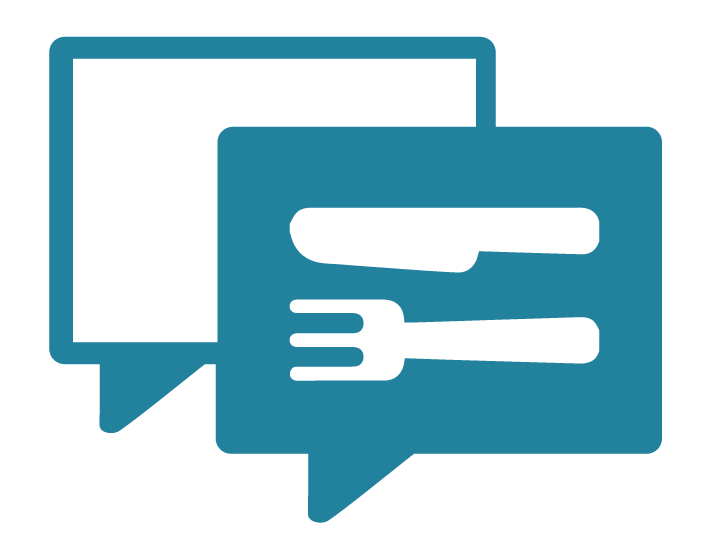 READY TO HEAR MORE?
Phone: 866.846.9353
|	Email: hello@restaurant-logic.com
Get a           assessment of your restaurant’s internet presence &  know how you compare with the industry

Go to Restaurant-Logic.com/restaurant-grader
2. Review Grader
1. Request a  Restaurant Grader
3. Schedule a  Restaurant Logic
Consultation
4. Grow your business  using the web